Πυριτικά ορυκτά
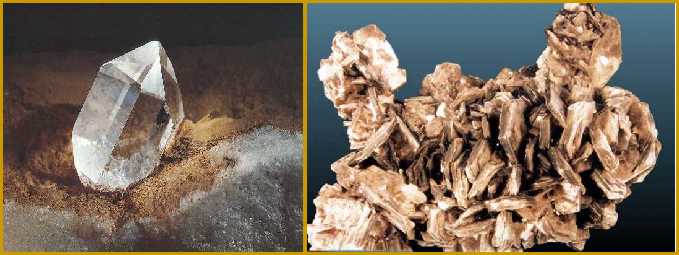 Η γη από ψηλά
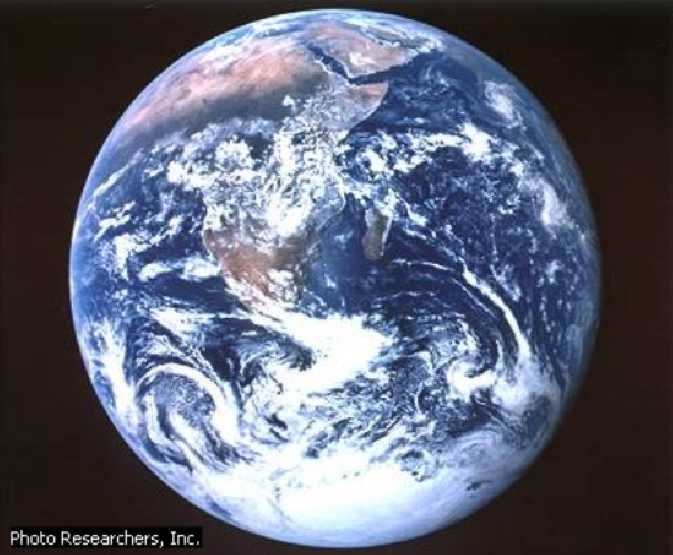 Η δομή της γης
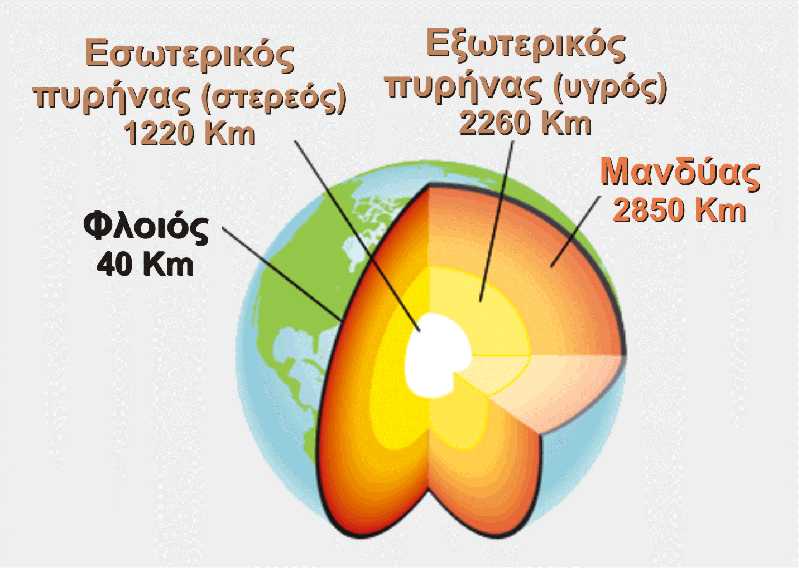 Τα στοιχεία
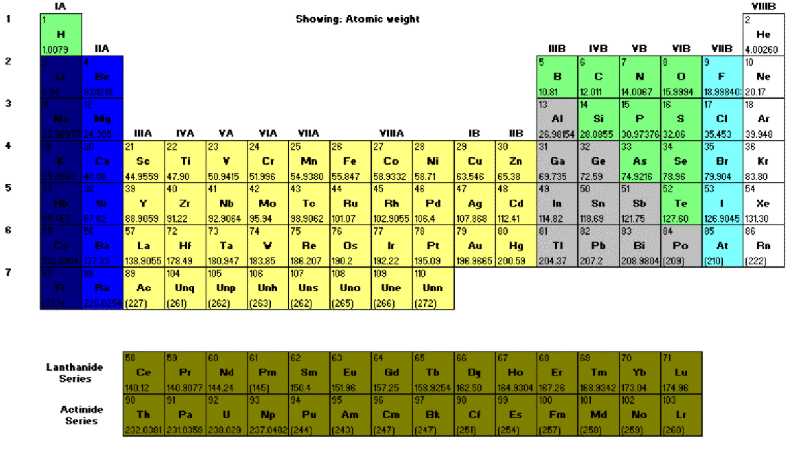 Η σύσταση της γης
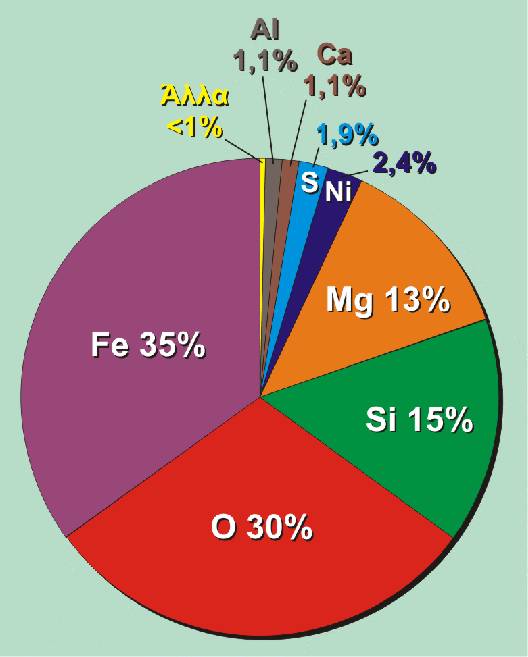 Η σύσταση της γης
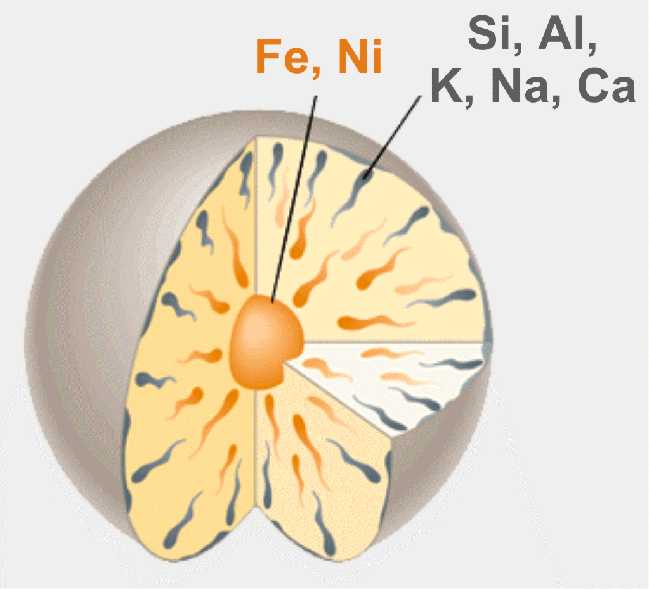 Η σύσταση της γης
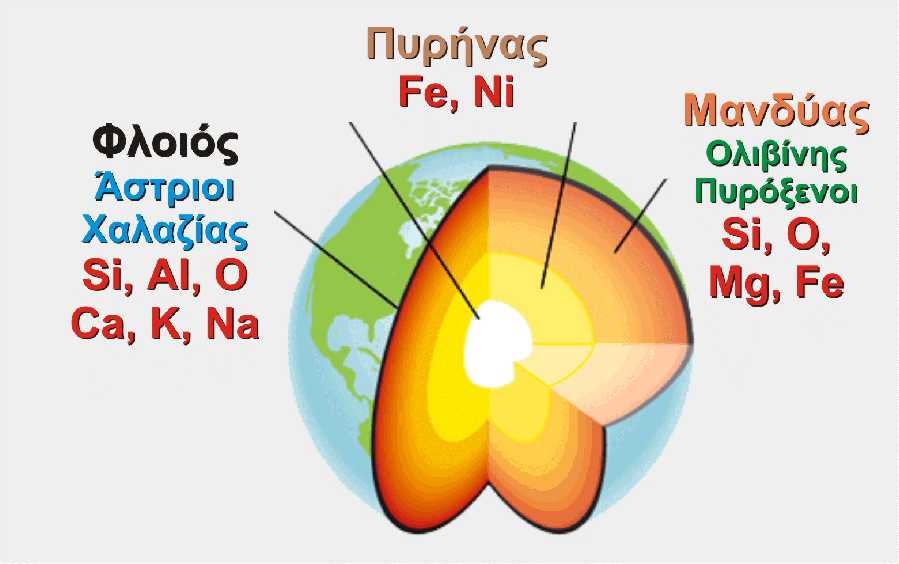 Ο στερεός φλοιός της γης
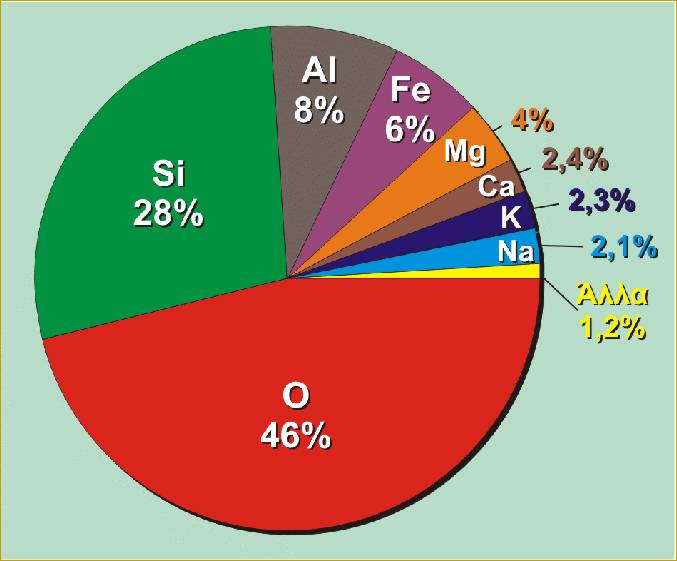 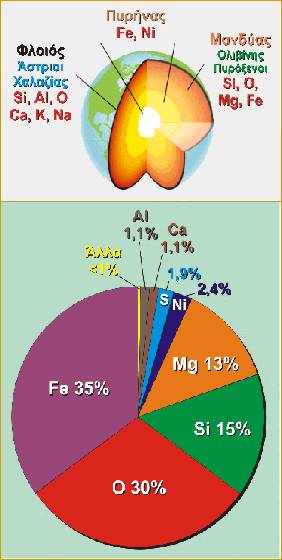 Ο στερεός φλοιός της γης
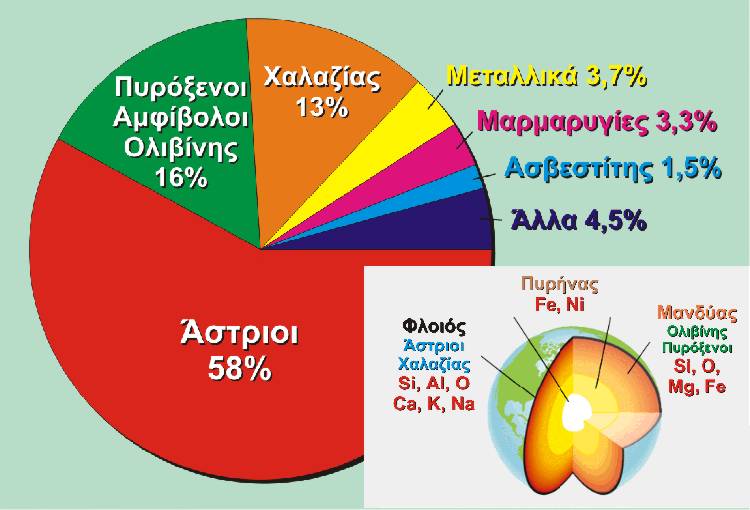 Τετράεδρο πυριτίου
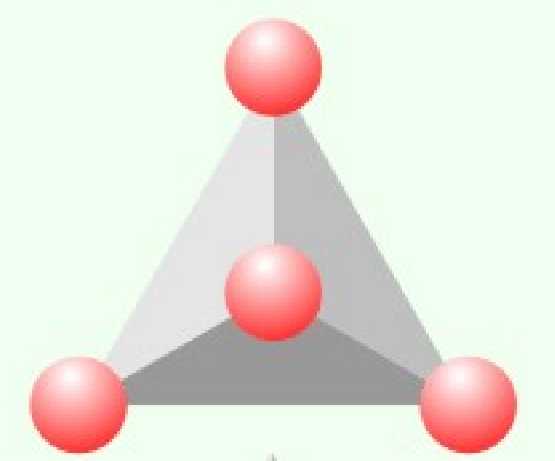 Si4+ = 0,39 Å
O2- = 1,40 Å
RSi/RO = 0,28
Α.Σ. = 4
Τετράεδρο πυριτίου
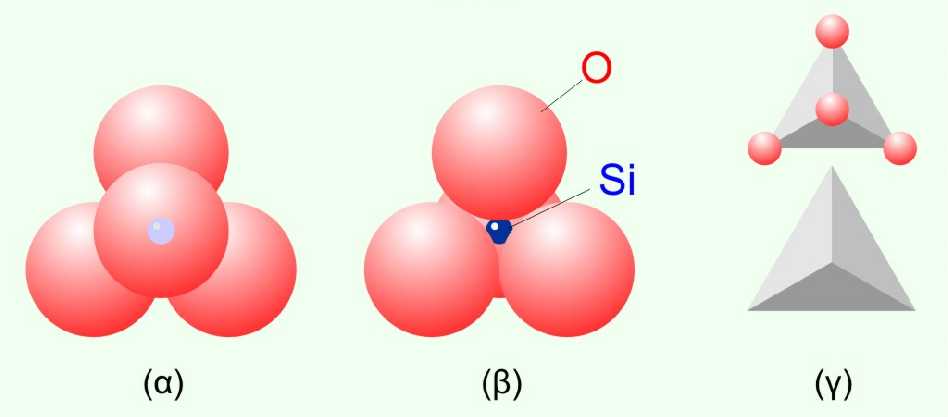 Τετράεδρο πυριτίου
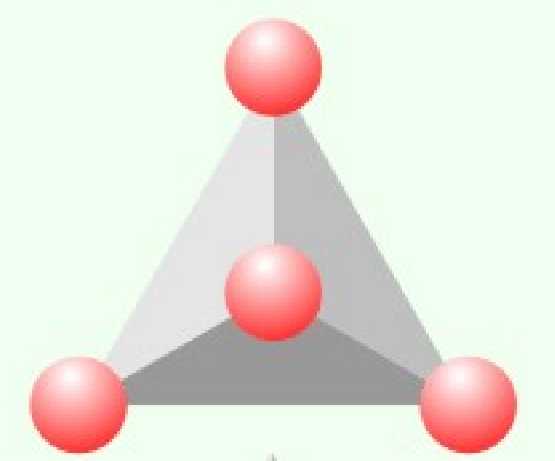 -1
O2-
+1
Si4+
Πολυμερισμός
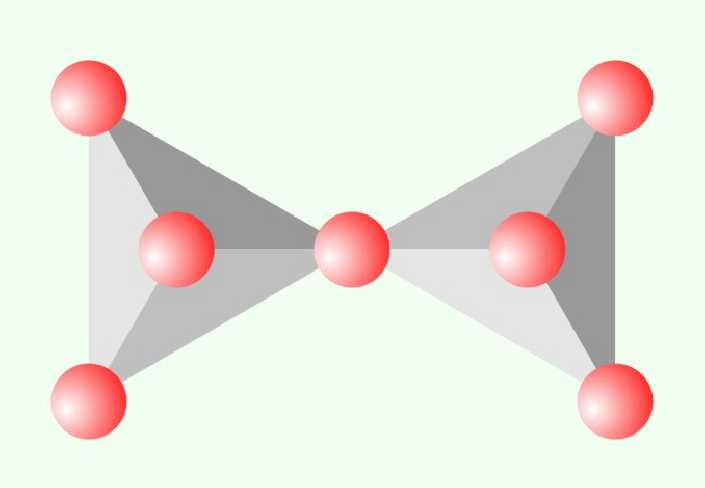 ένα κοινό οξυγόνο
Πολυμερισμός
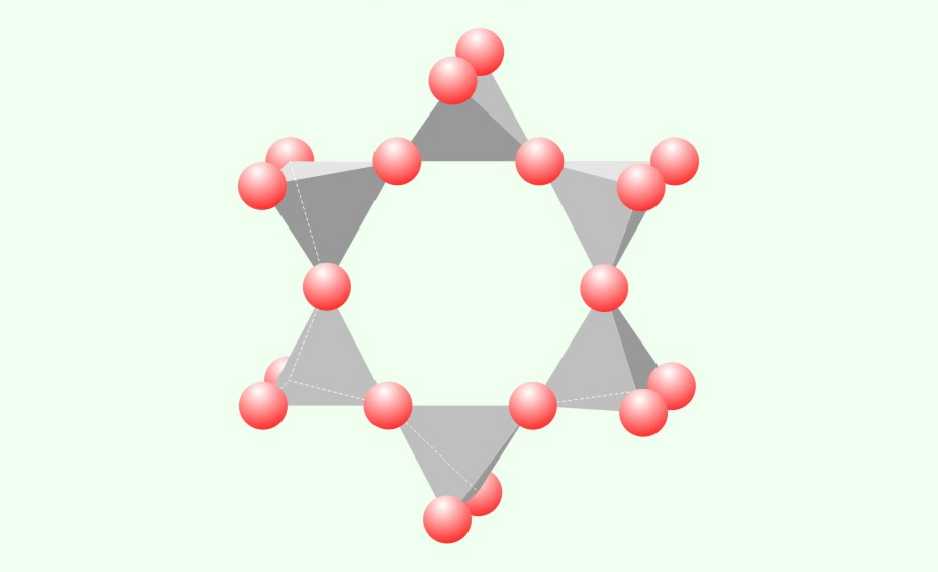 δύο κοινά οξυγόνα
Πολυμερισμός
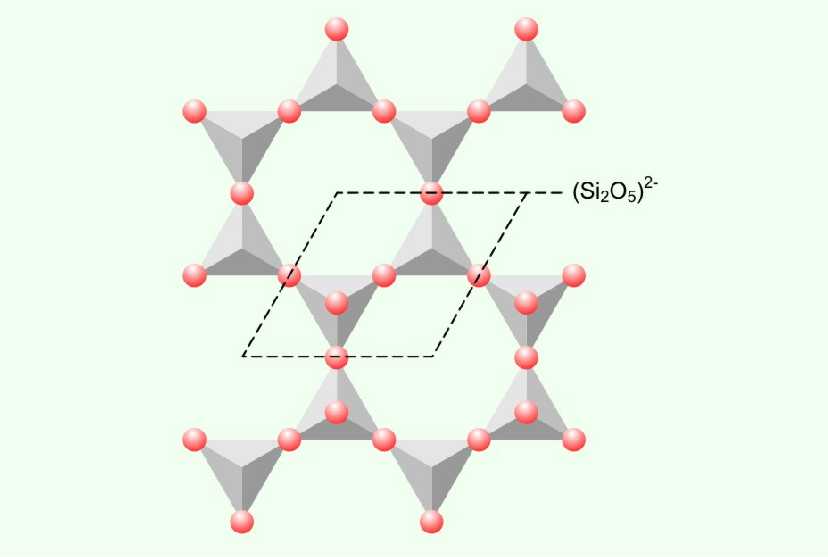 τρία κοινά 
οξυγόνα
Πολυμερισμός
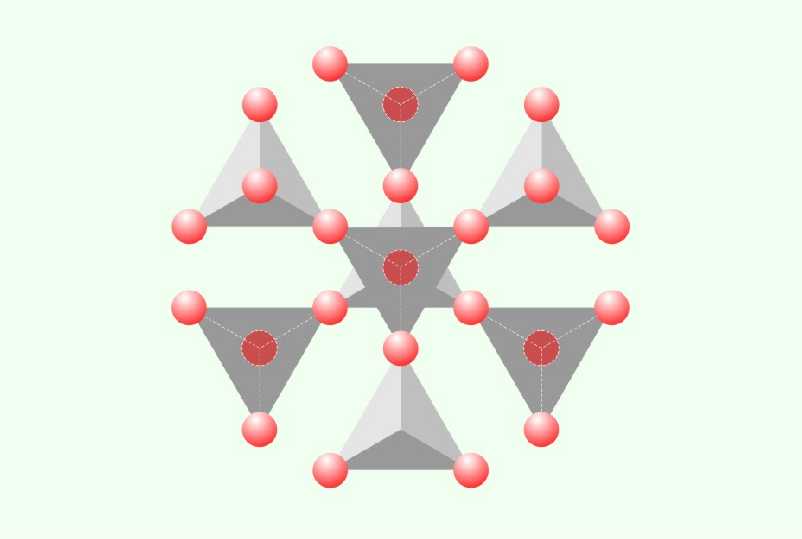 τέσσερα 
κοινά 
οξυγόνα
Πυριτικά ορυκτά
Νησοπυριτικά
Σωροπυριτικά
Κυκλοπυριτικά
Ινοπυριτικά
Φυλλοπυριτικά
Τεκτοπυριτικά
Νησοπυριτικά
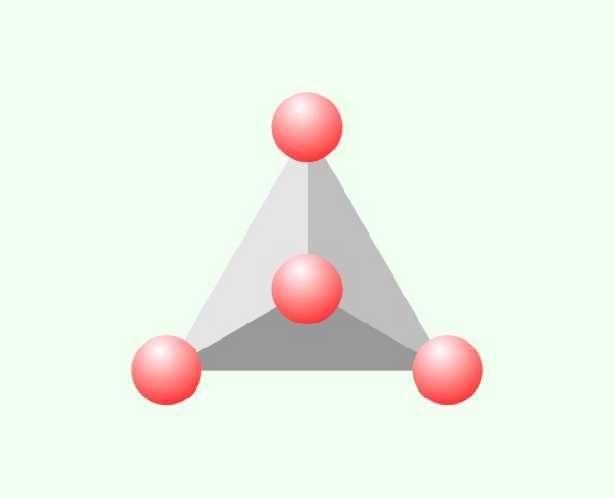 Si:O
1:4
(SiO4)4-
Νησοπυριτικά
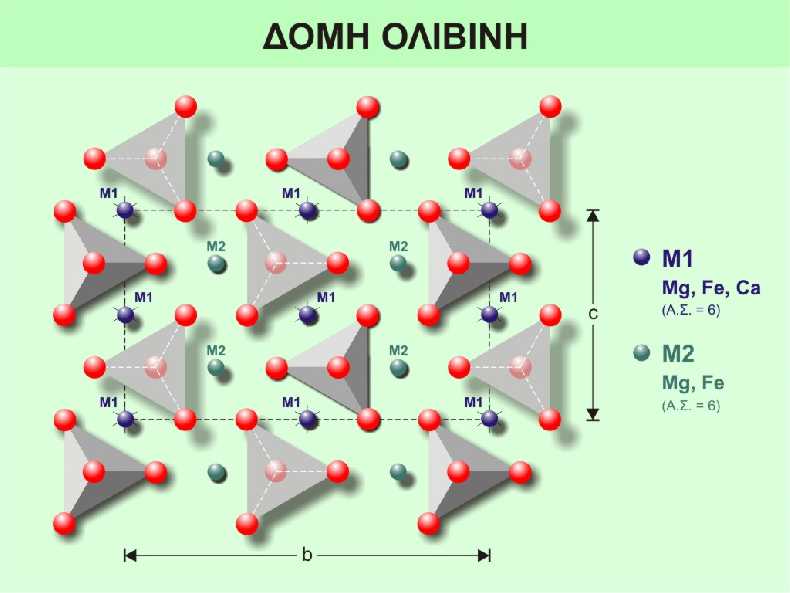 Νησοπυριτικά
Ολιβίνης
(Fe,Mg)2SiO4
Γρανάτης
Mg3Al2(SiO4)3
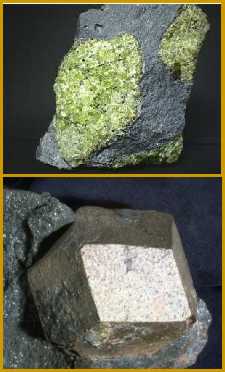 Σωροπυριτικά
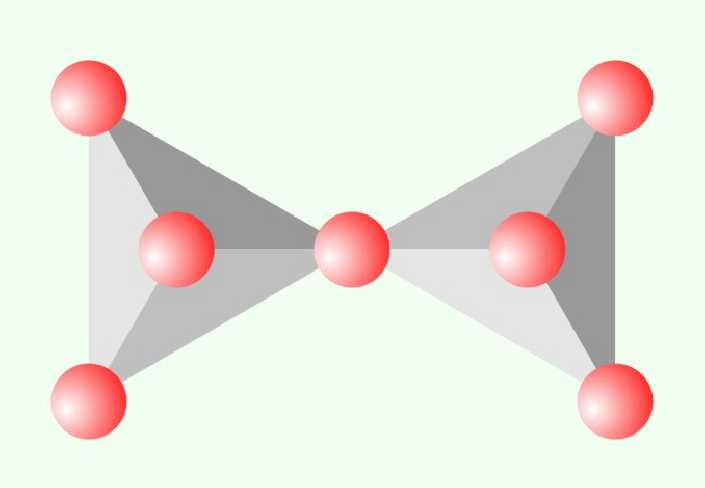 (Si2O7)6-
Si:O
2:7
Σωροπυριτικά
Επίδοτο
Ca (Fe,Al)AlO(SiO4)(Si2O7)(OH)
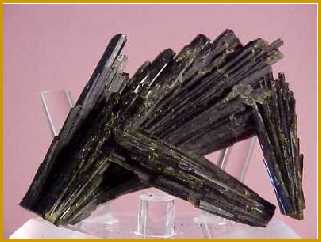 Κυκλοπυριτικά
(Si6O18)12-
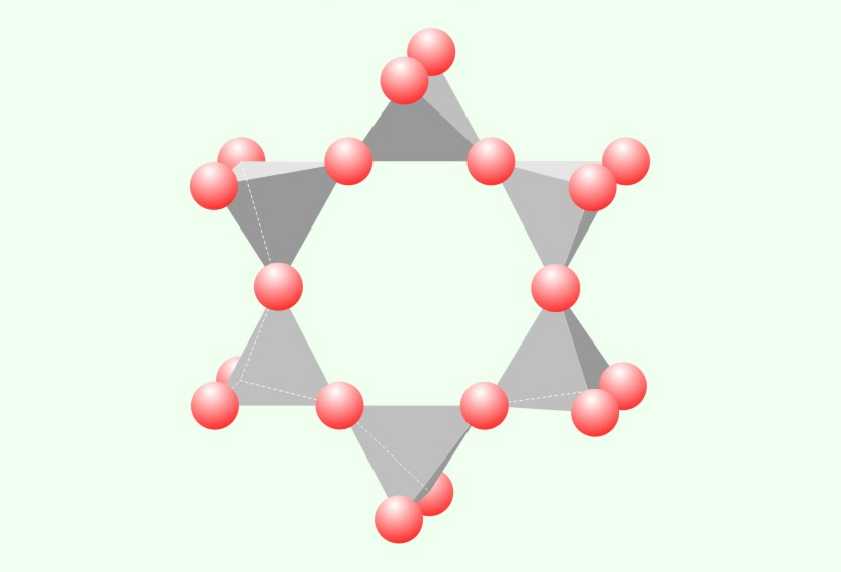 Si:O
1:3
Κυκλοπυριτικά
Βύρηλλος
Be3Al2Si6O18
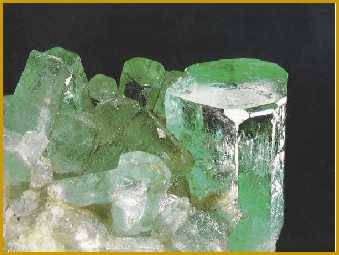 Ινοπυριτικά
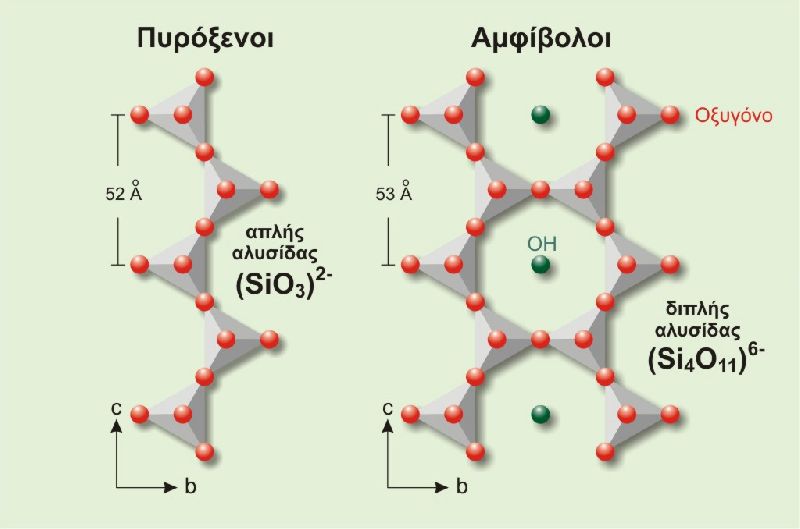 Ινοπυριτικά
Πυρόξενοι (Si:O = 1:3)
Ενστατίτης
MgSiO3
Βρονζίτης
(Mg,Fe)SiO3
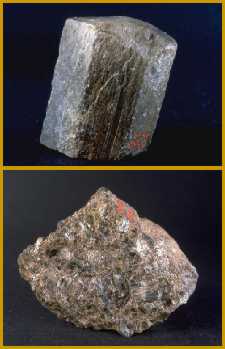 Ινοπυριτικά
Αμφίβολοι (Si:O = 4:11)
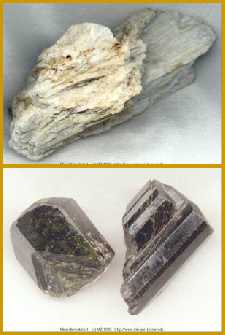 Τρεμολίτης
Ca2Mg5Si8O22(OH)2
Κεροστίλβη
(Na,K)Ca2(Mg,Fe,Al)5(Si,Al)8O22(OH)2
Φυλλοπυριτικά
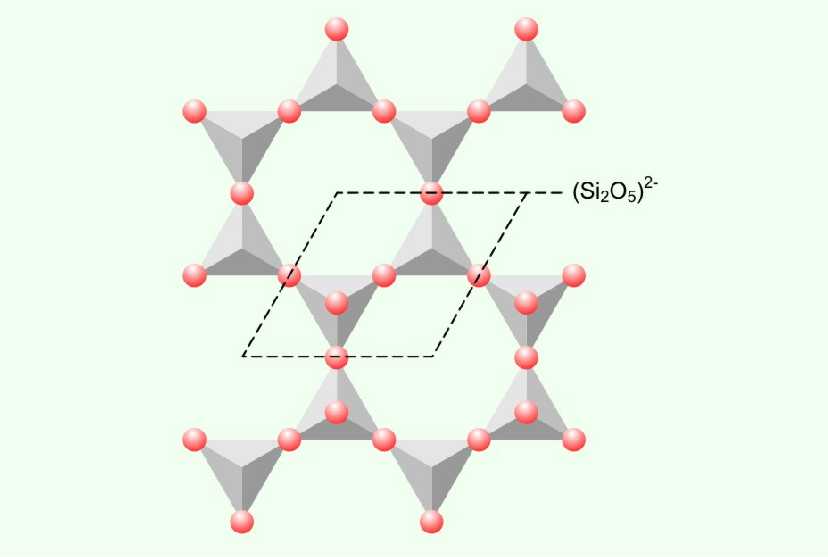 Si:O
2:5
Φυλλοπυριτικά
Μοσχοβίτης
KAl2(AlSi3)O10(OH)2
Τάλκης
Mg3Si4O10(OH)2
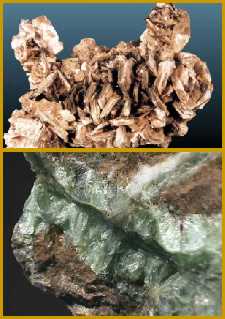 Τεκτοπυριτικά
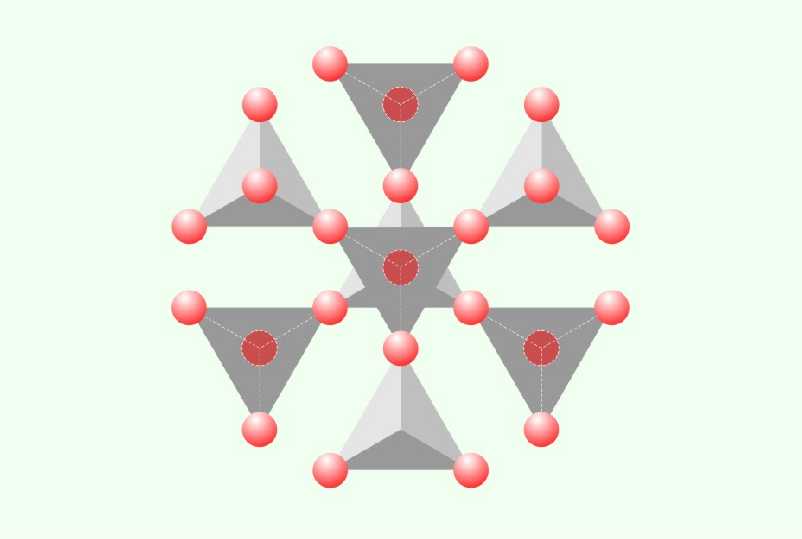 Si:O
1:2
Τεκτοπυριτικά
Χαλαζίας
SiO2
Αστριος
KAlSi3O8
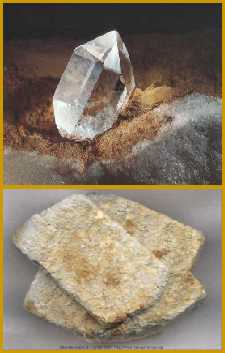